OŠ STJEPANA RADIĆAPŠ OREHOVICA
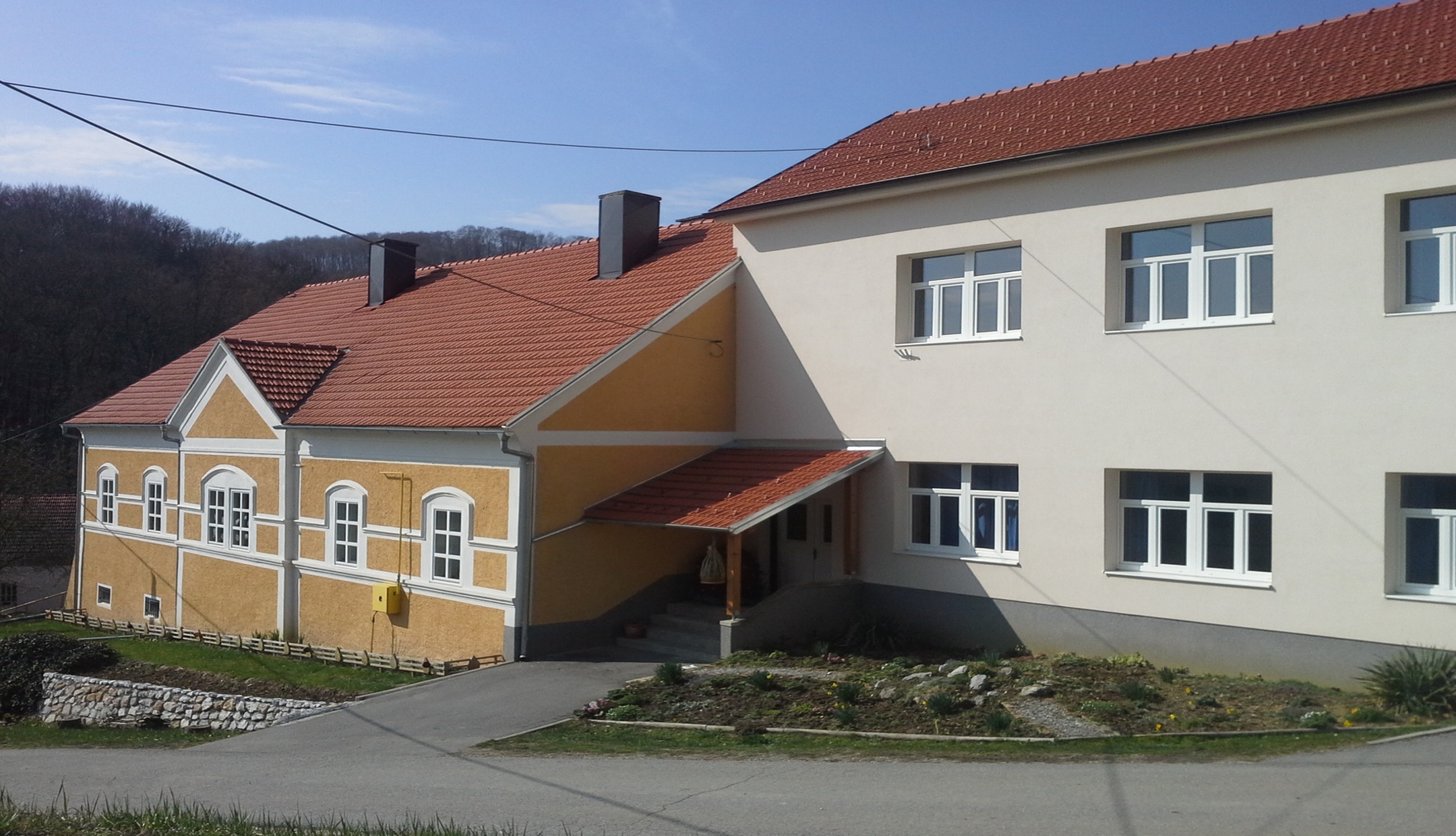 Smjestila se u samom srcu Zagorja
Prije 4 godine počela je obnova škole
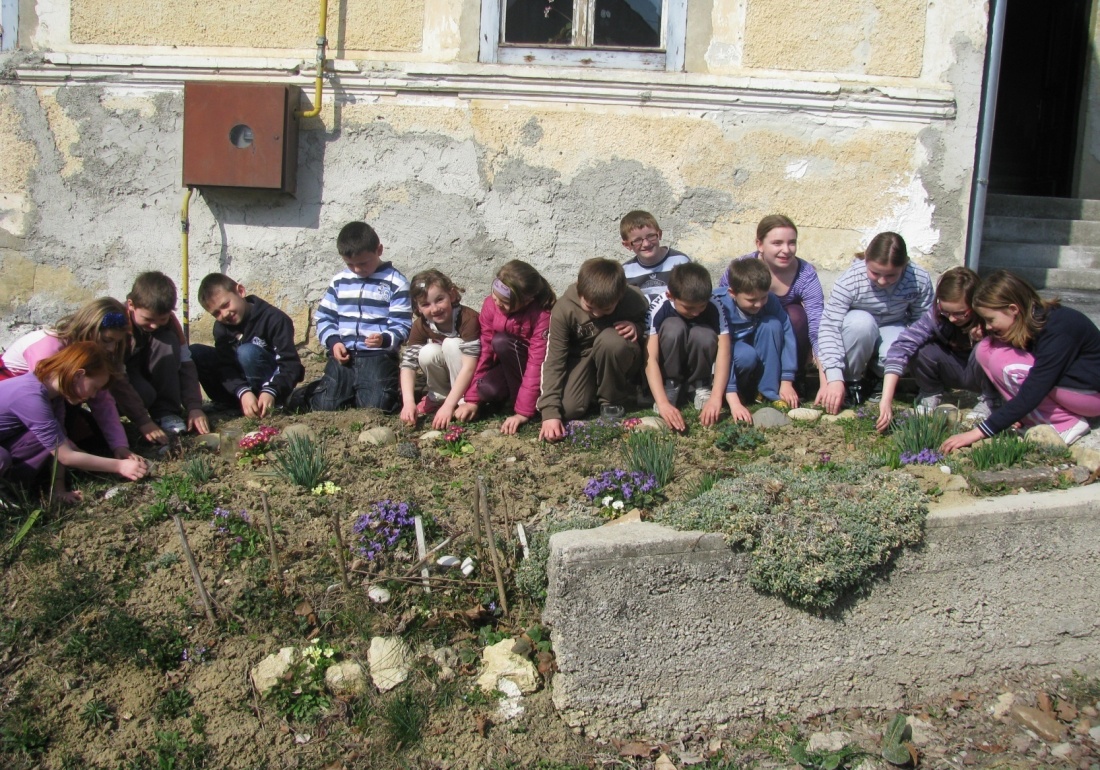 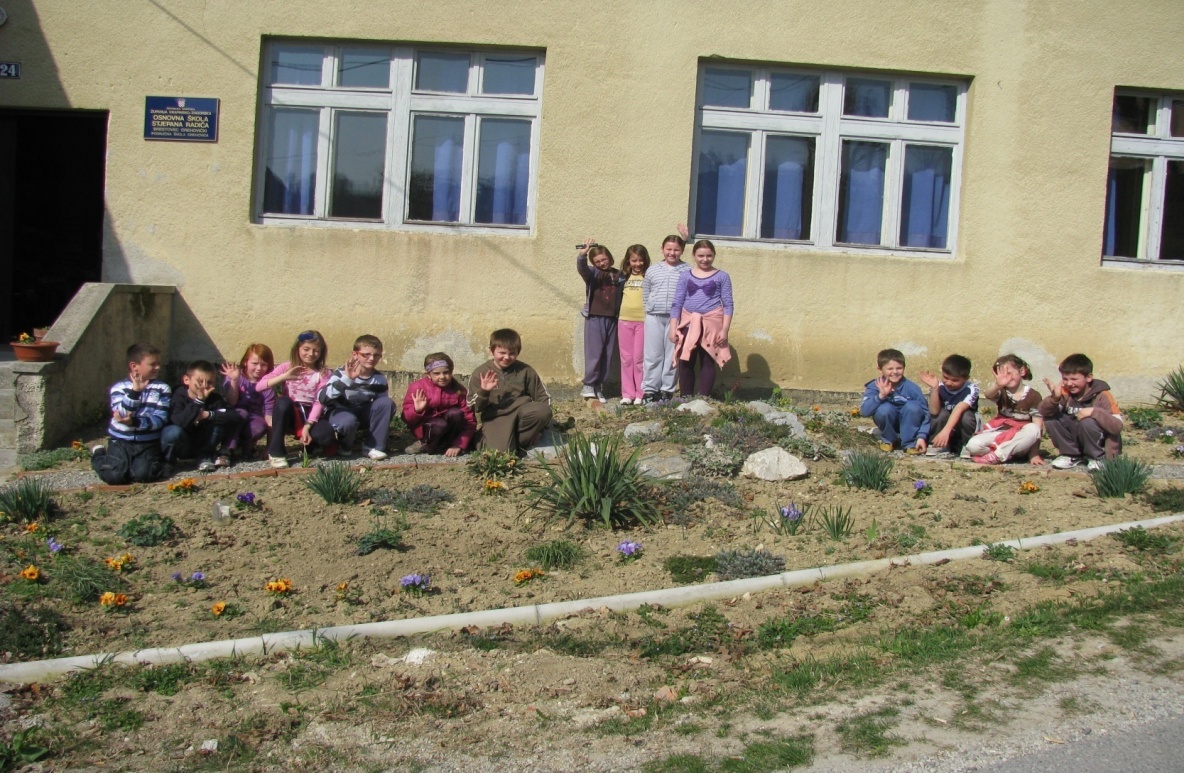 Uređen je ETNO kutak....
...koji sada izgleda ovako
Uređujemo cvjetnjake oko cijele škole
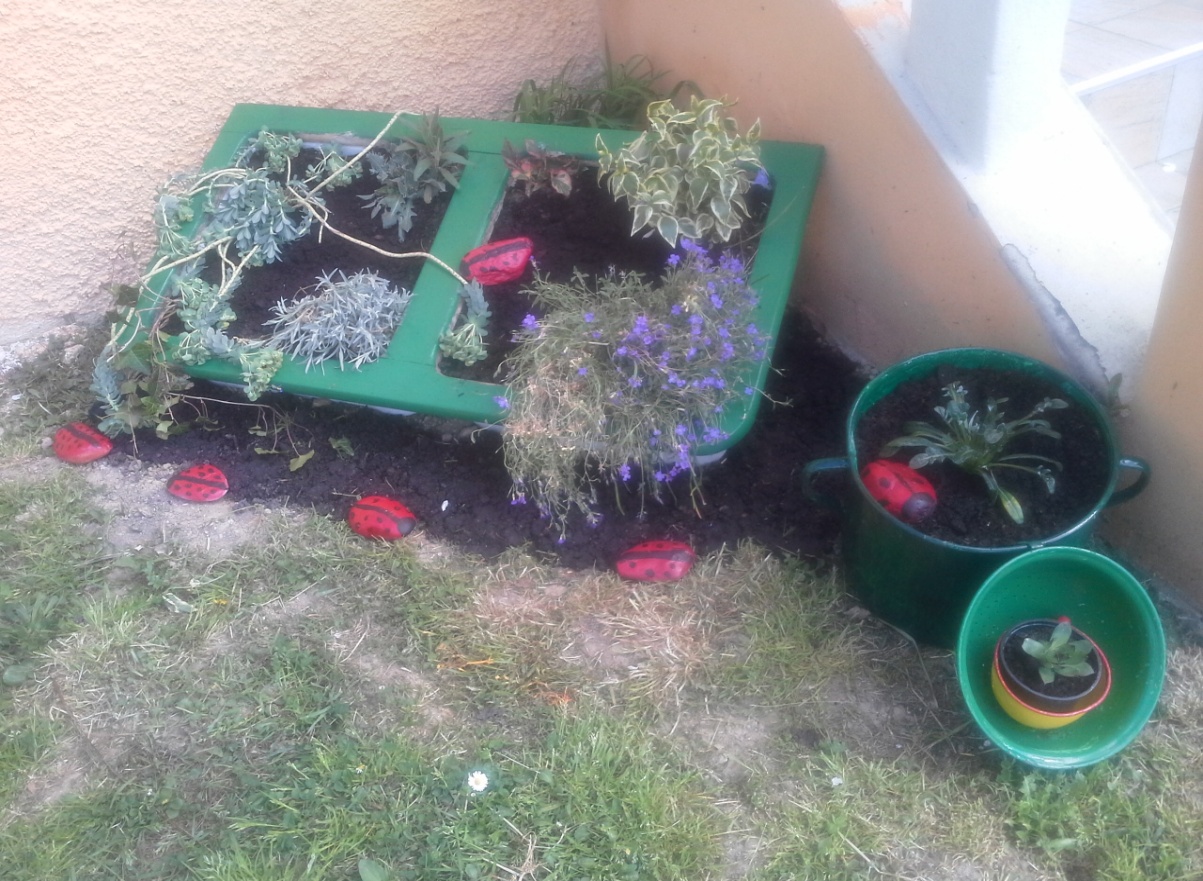 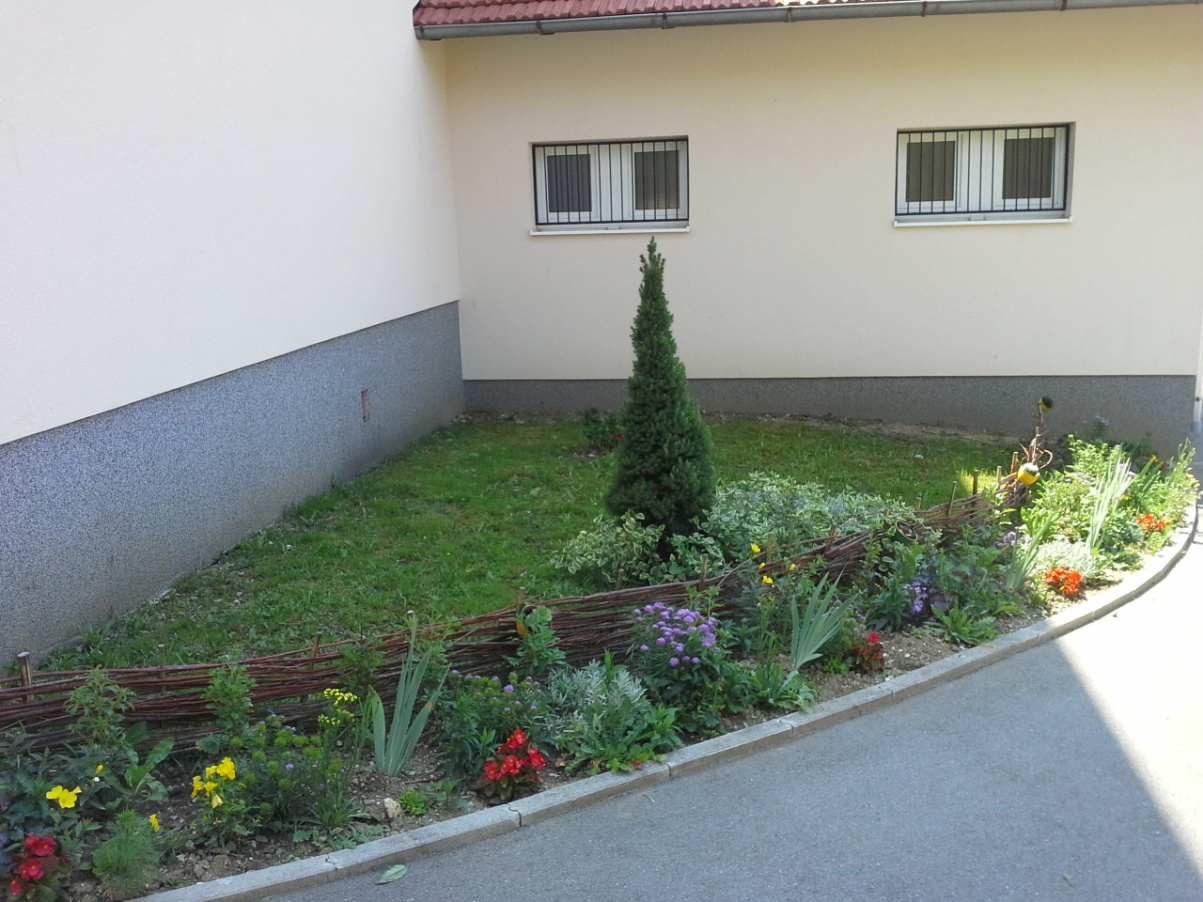 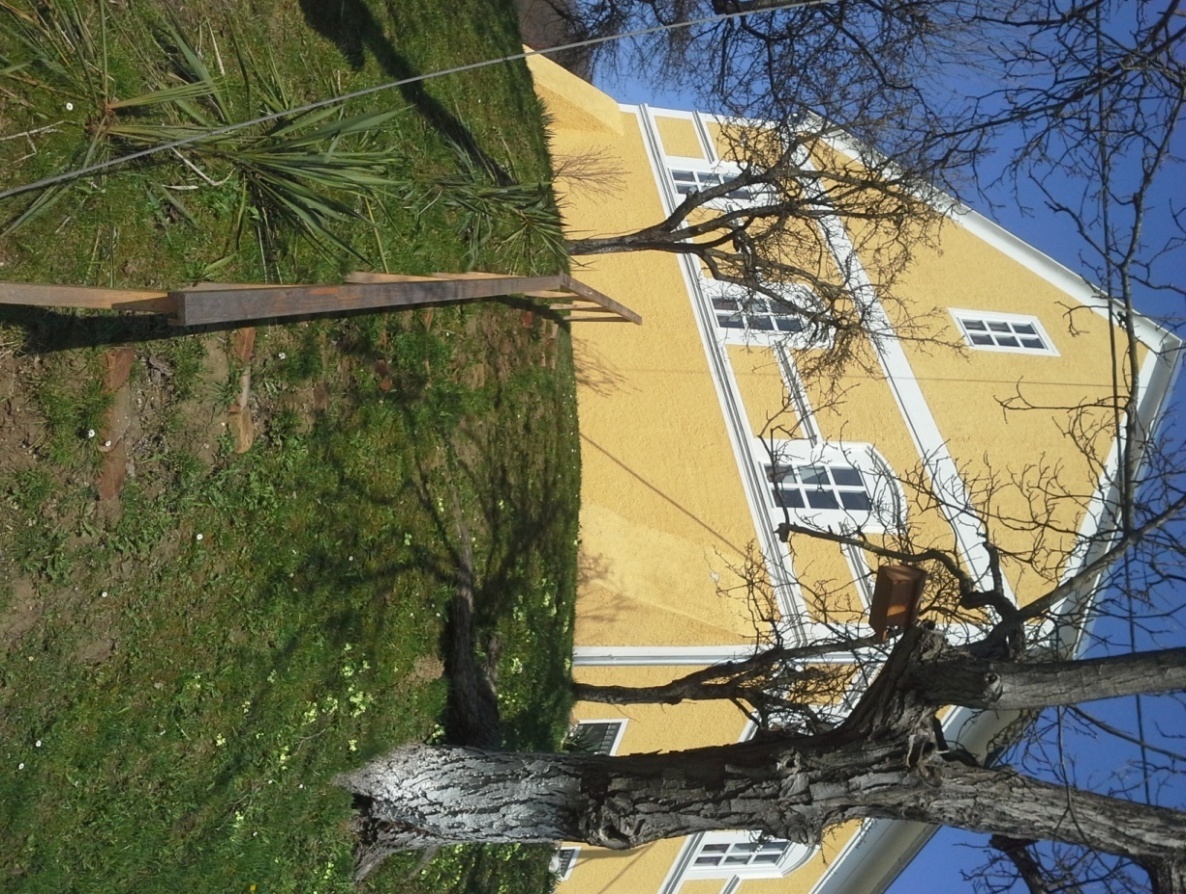 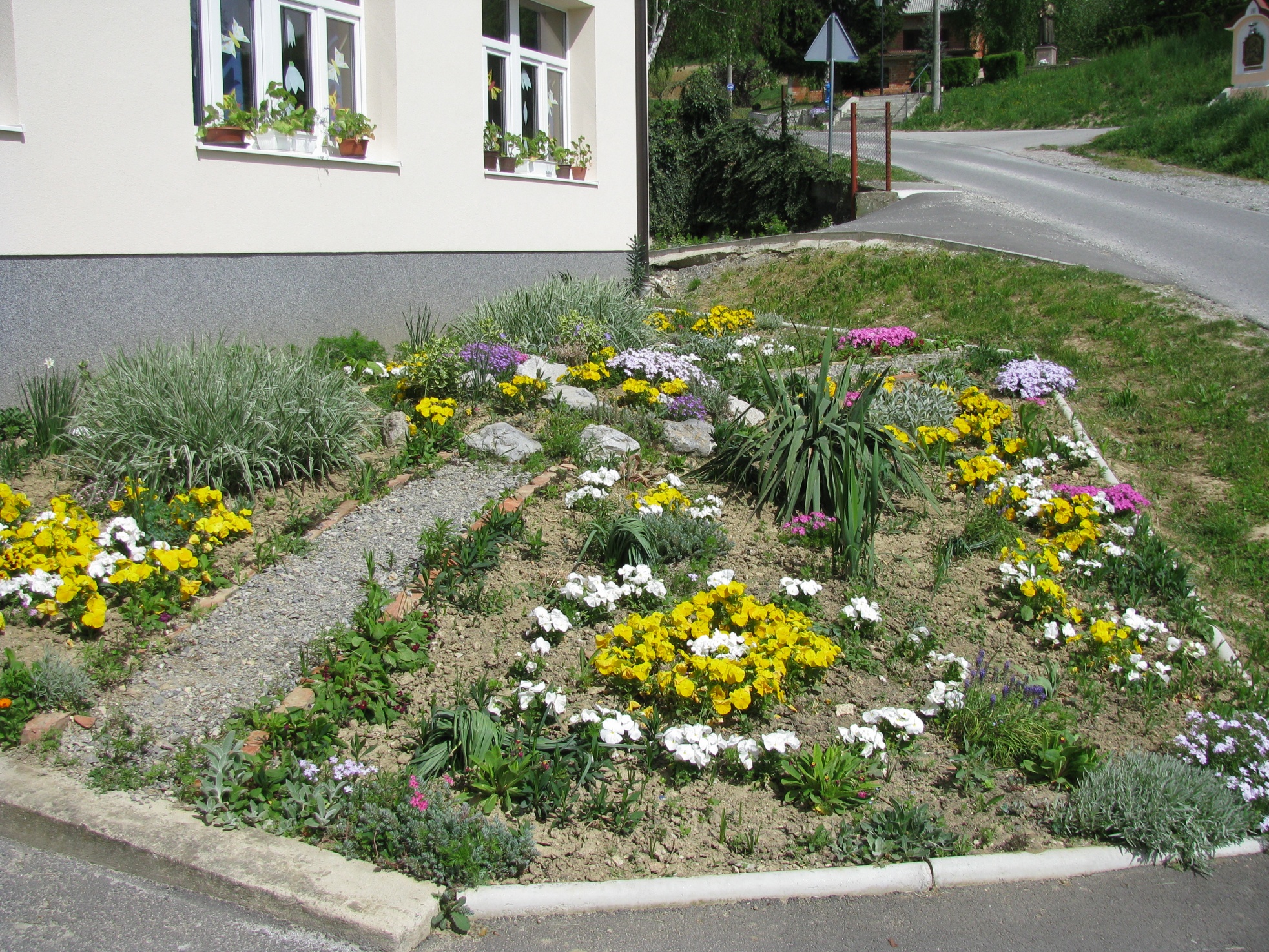 Učenici s učiteljicama i tetom spremačicom vrijedno rade
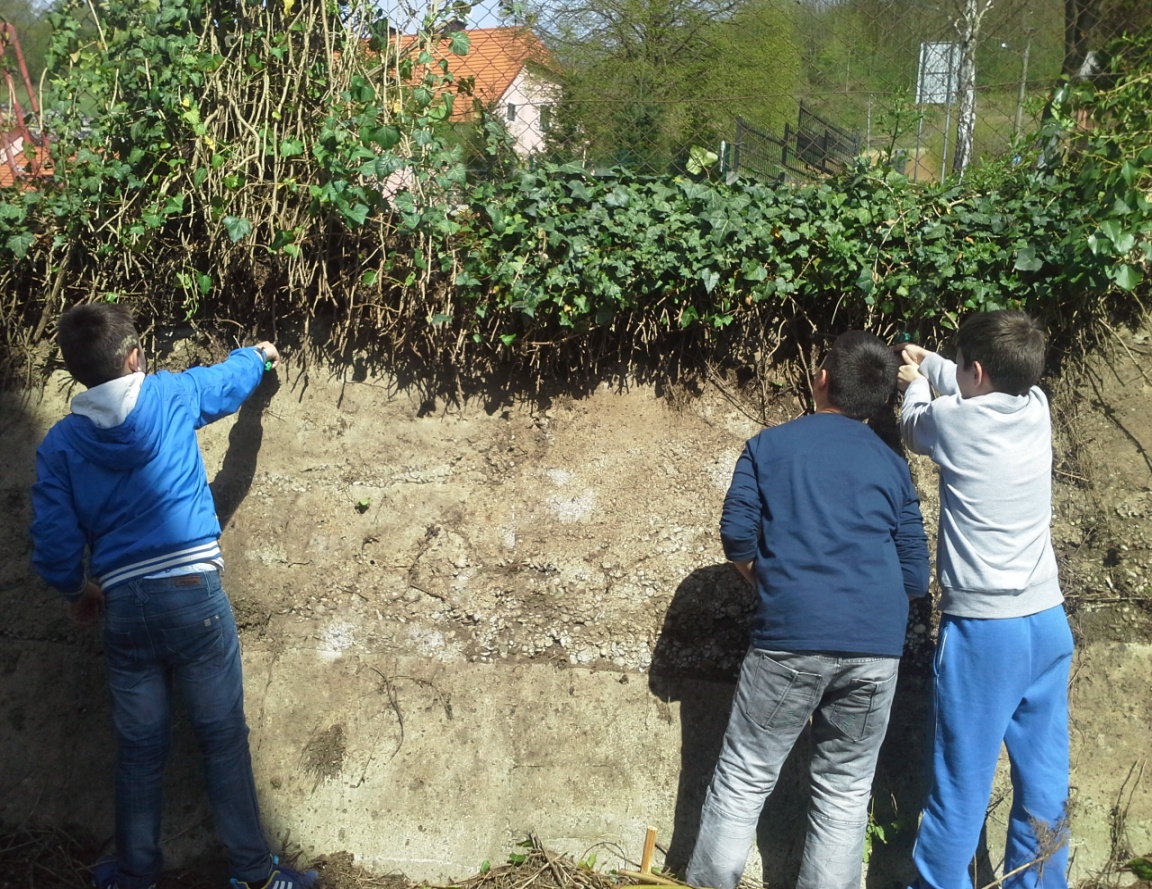 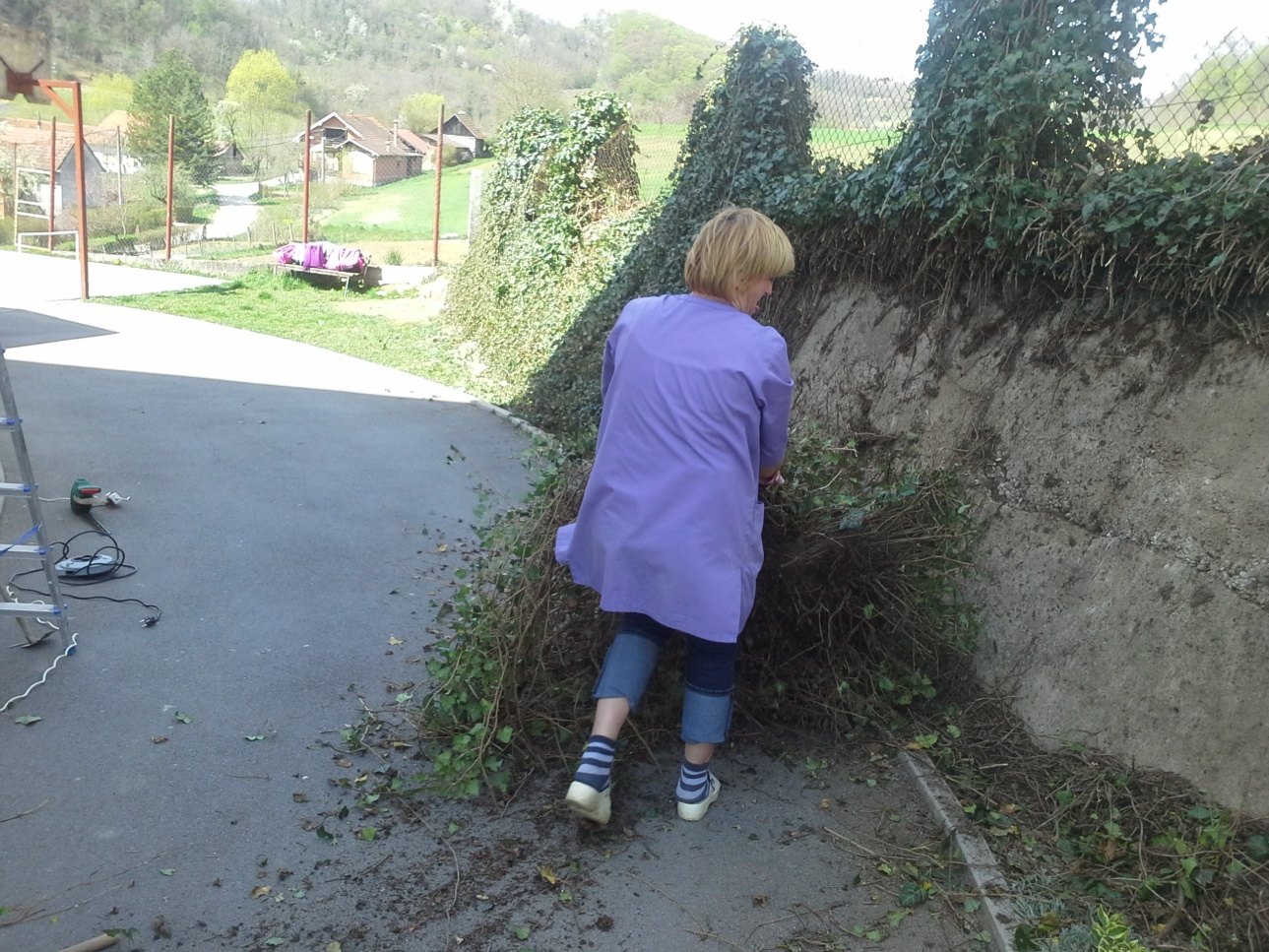 Pletemo ogradice
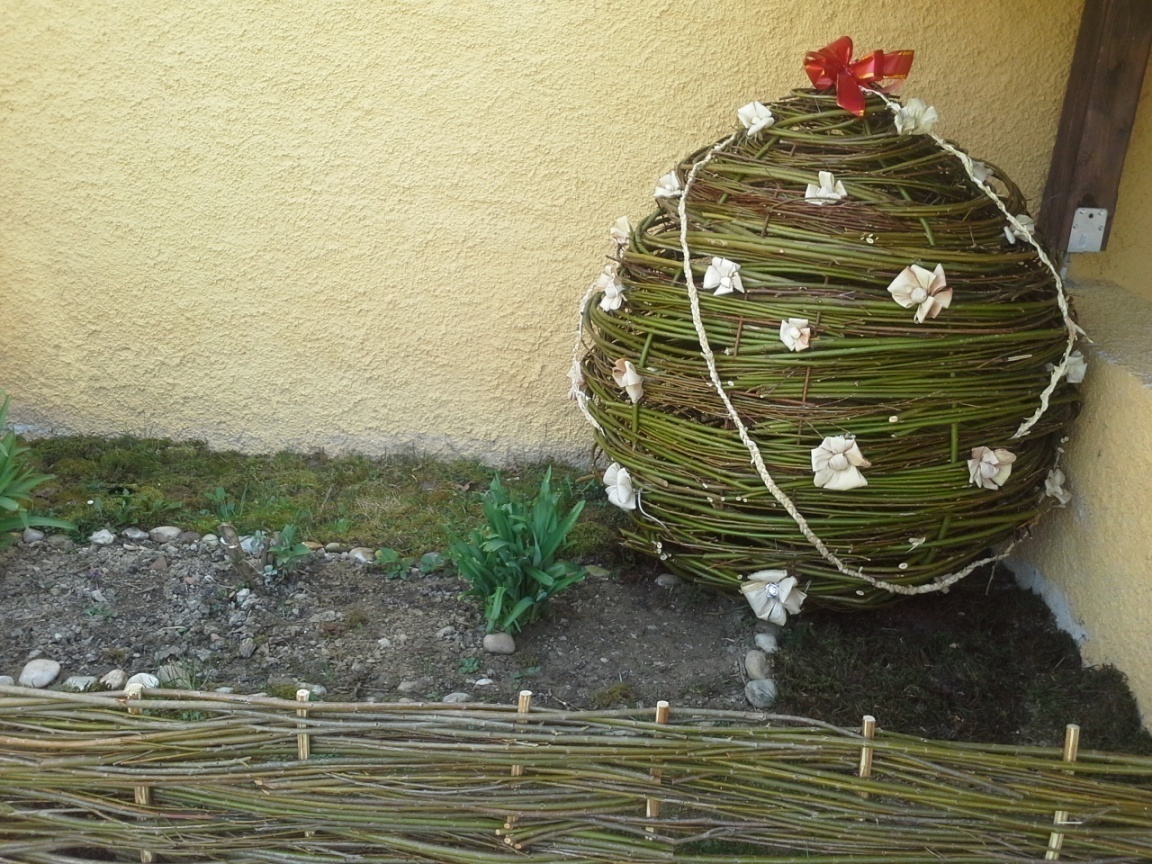 Bojimo stare lončiće...
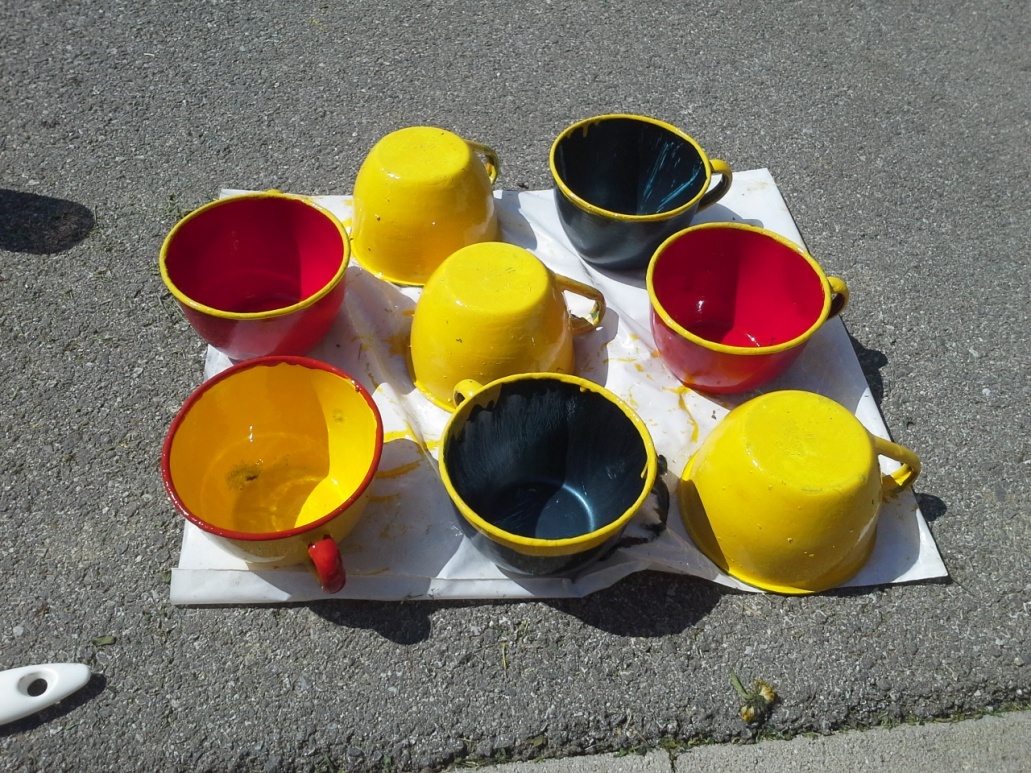 ...i još svašta...
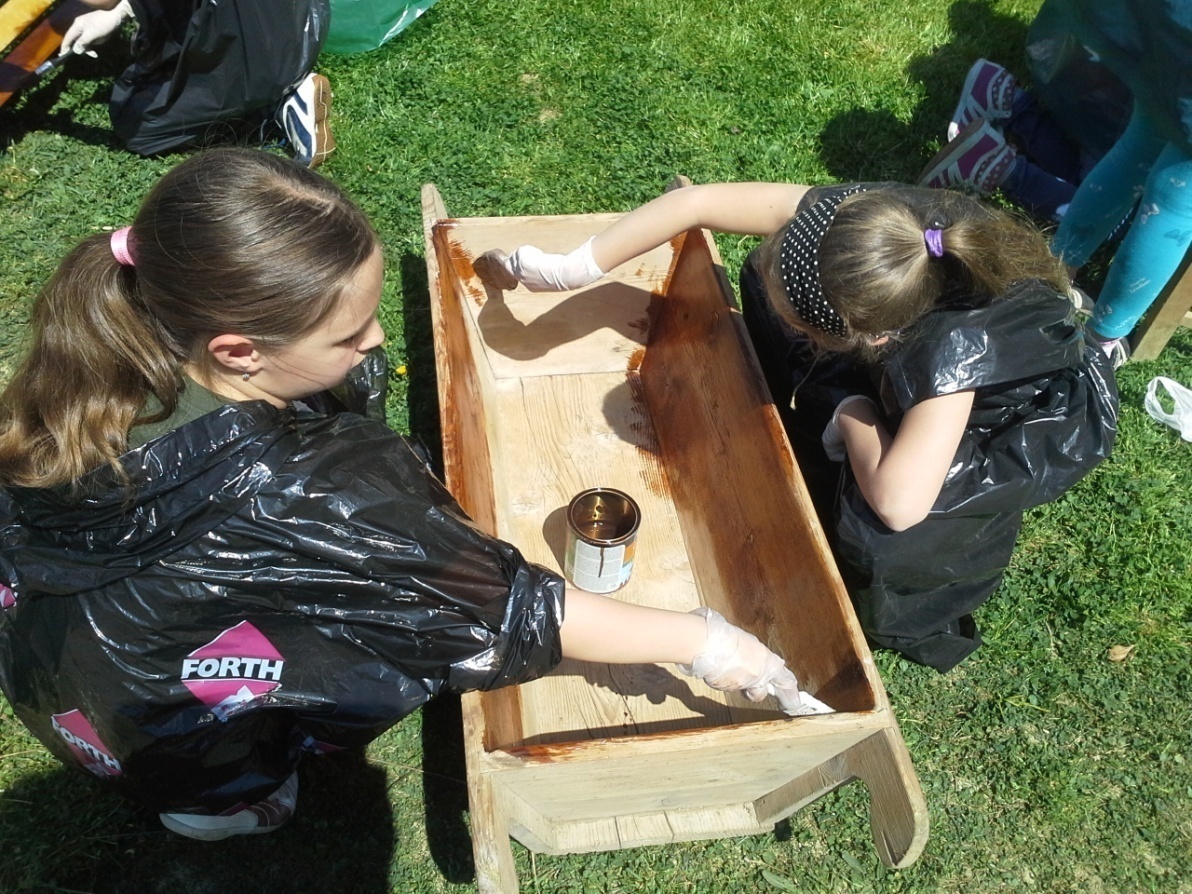 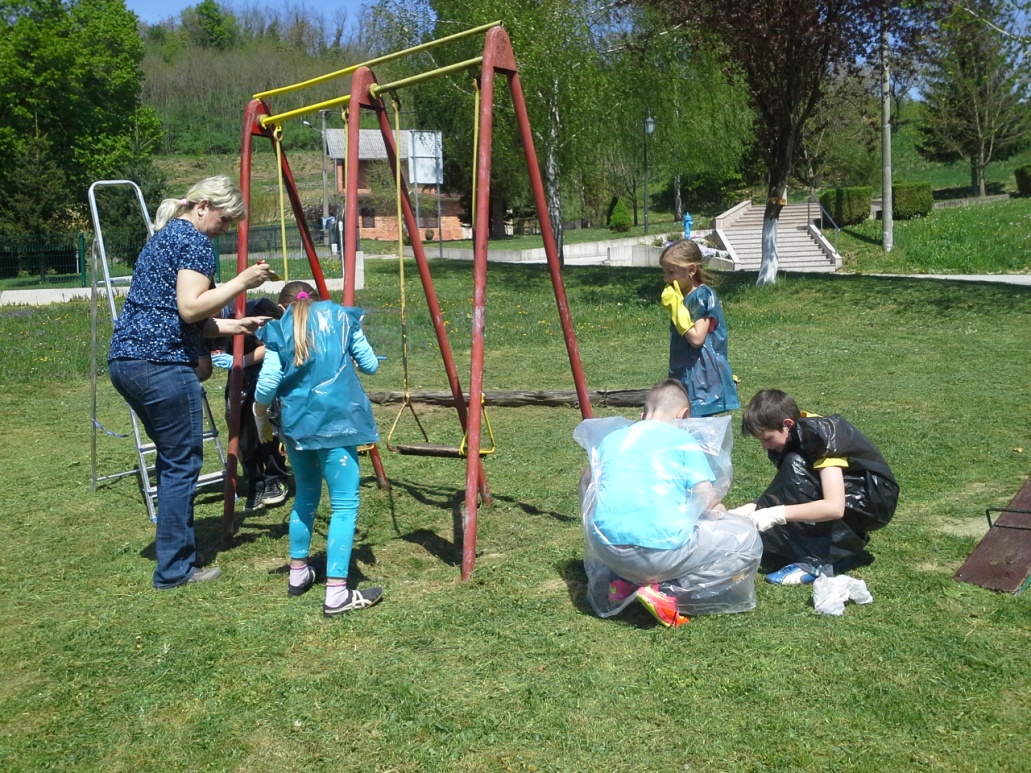 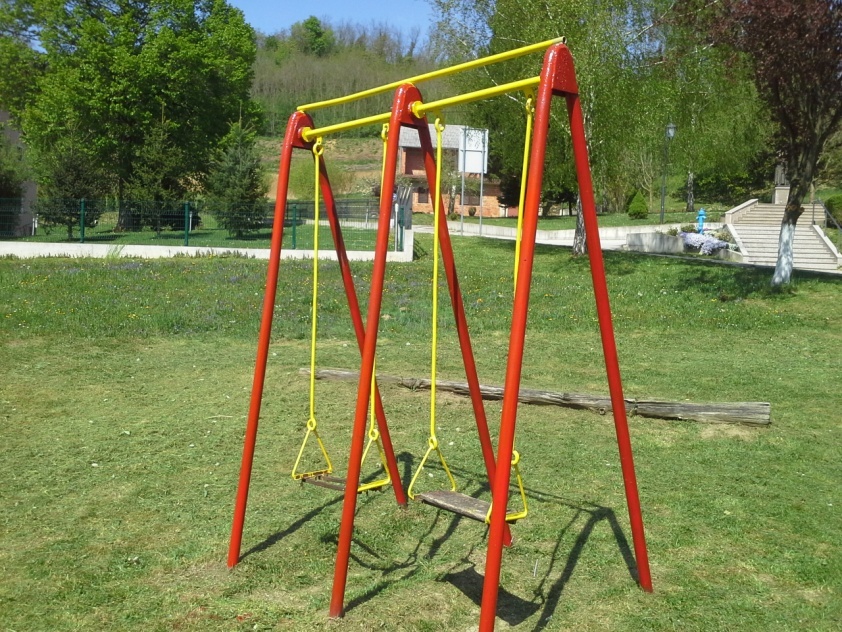 Cvijetnjak je sve ljepši i bujniji...
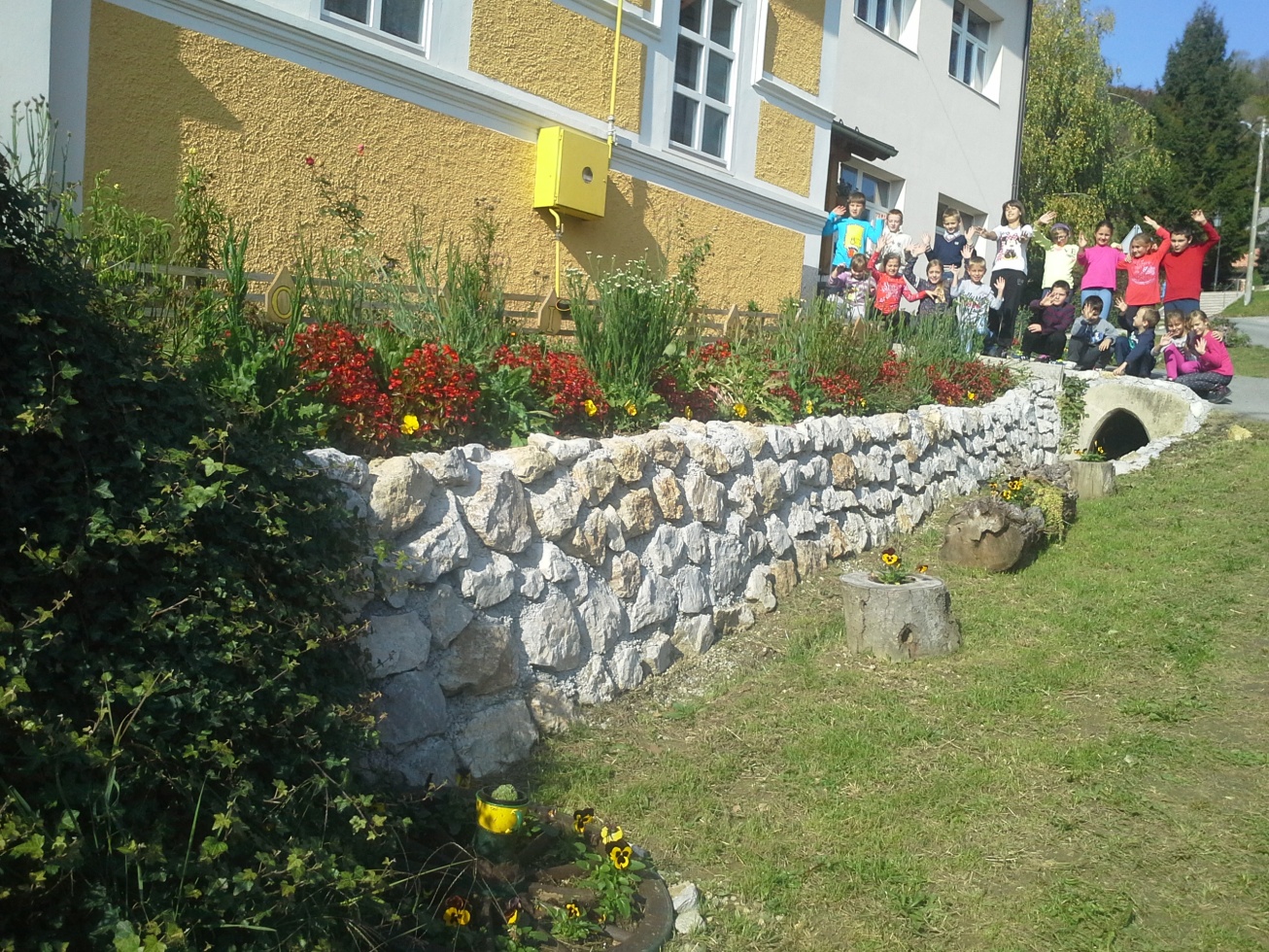 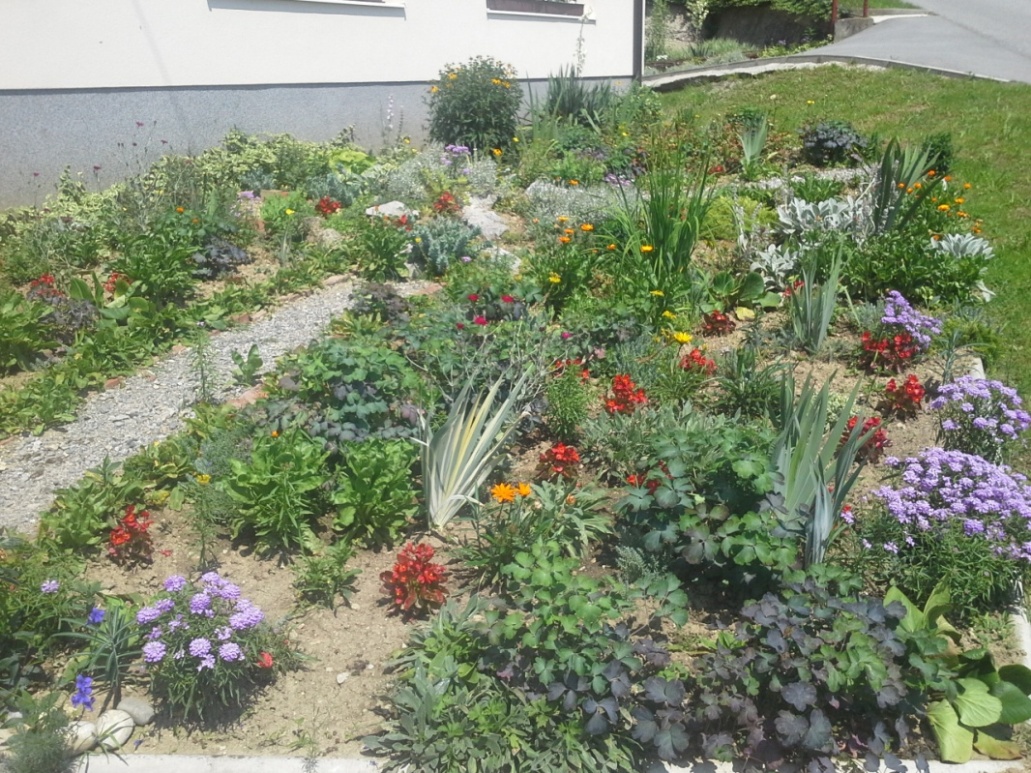 Etno postava u dvorištu škole
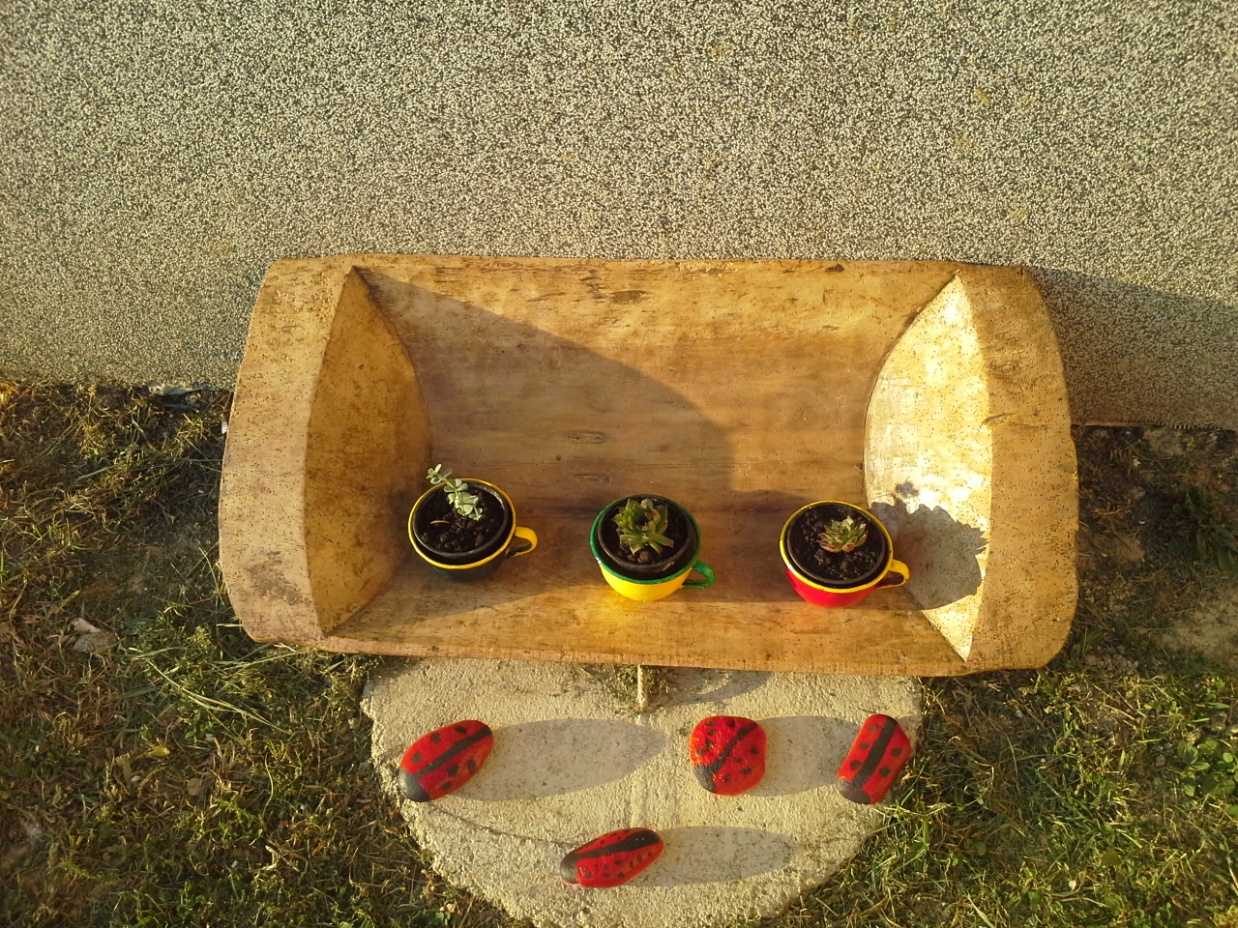 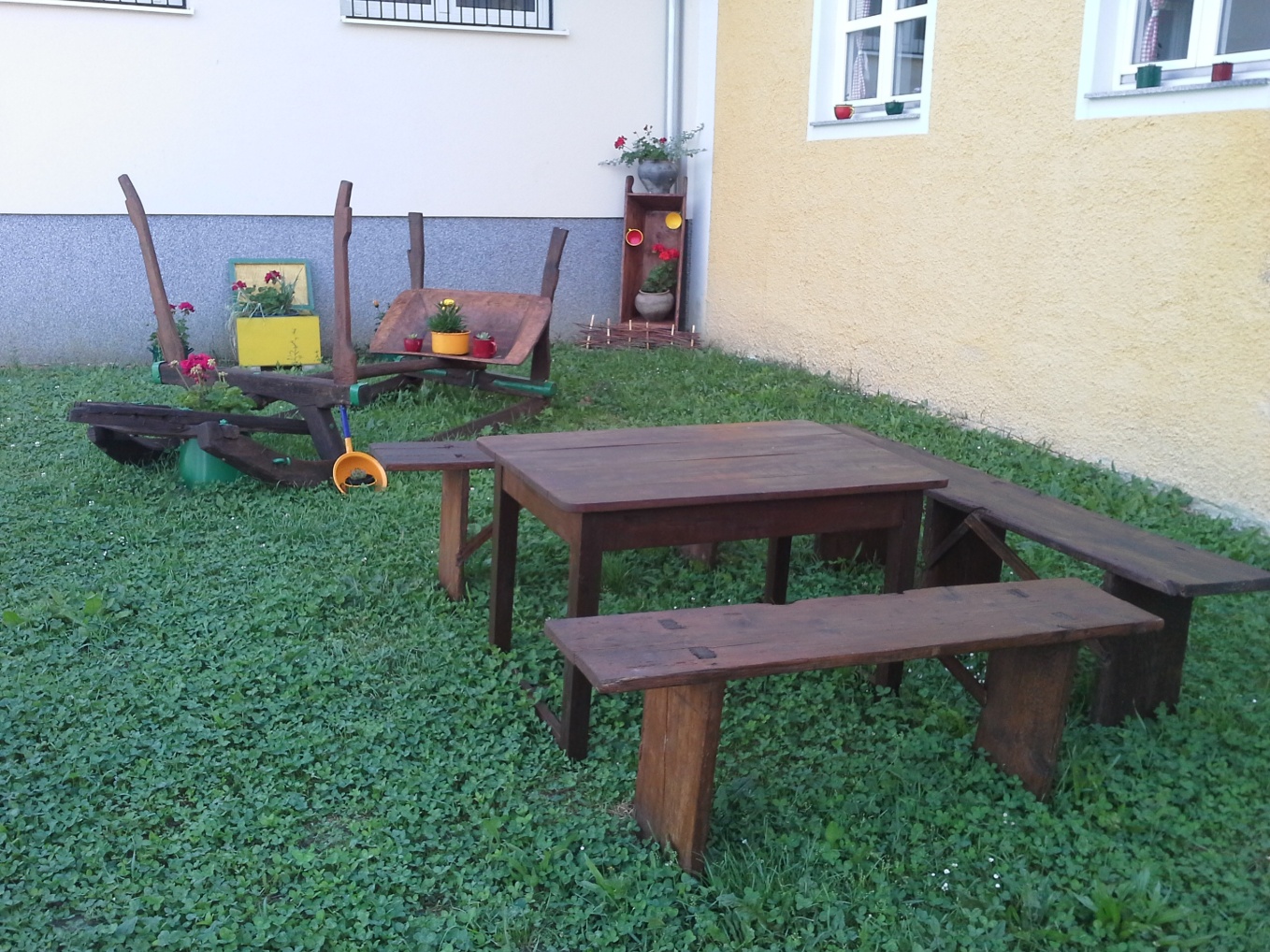 I još malo zgodnih detalja...
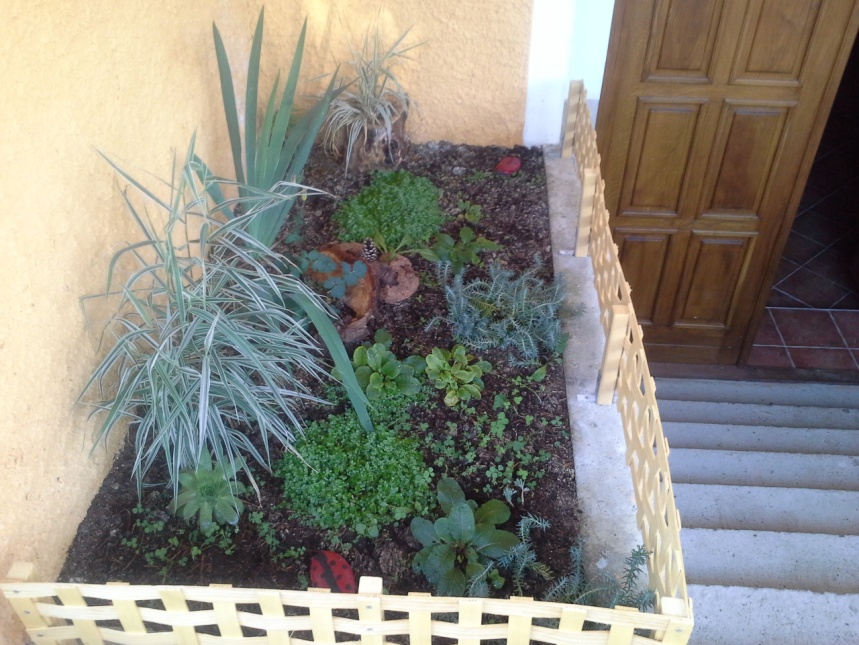 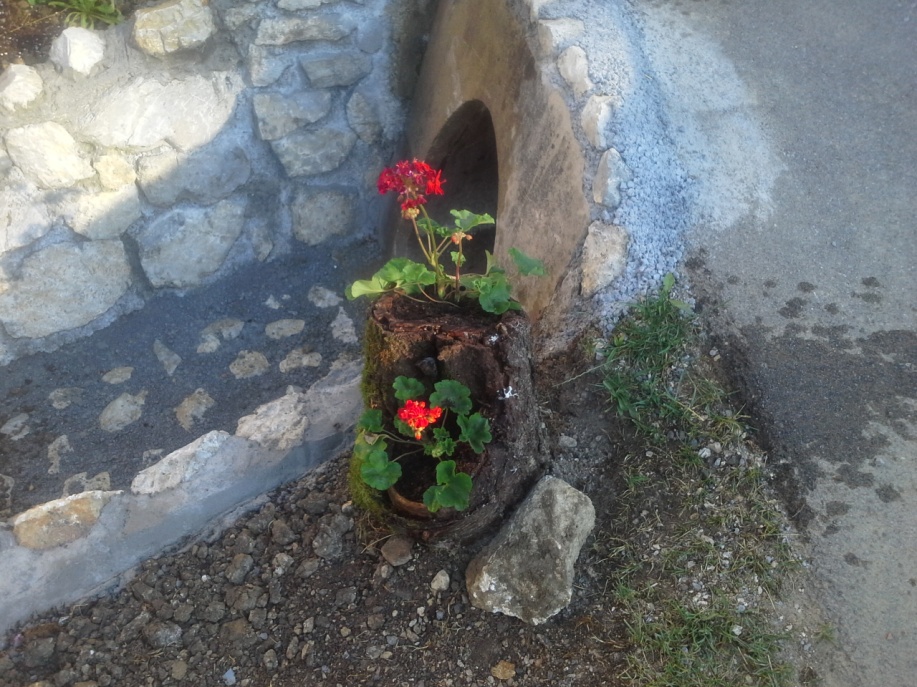 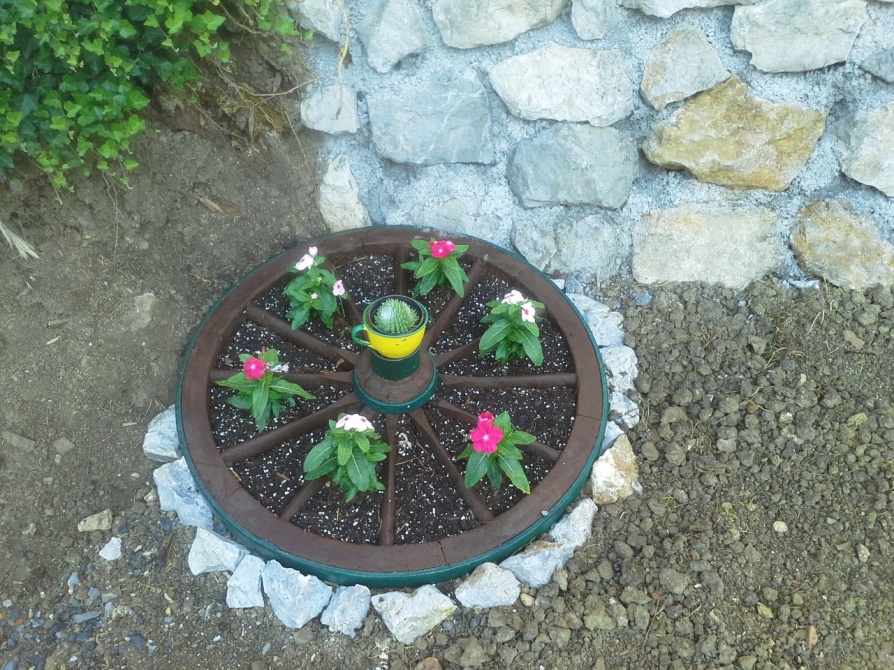 Posjećuje nas komisija za Najljepši školski vrt
Proglašeni smo NAJLJEPŠOM Područnom školom u RH
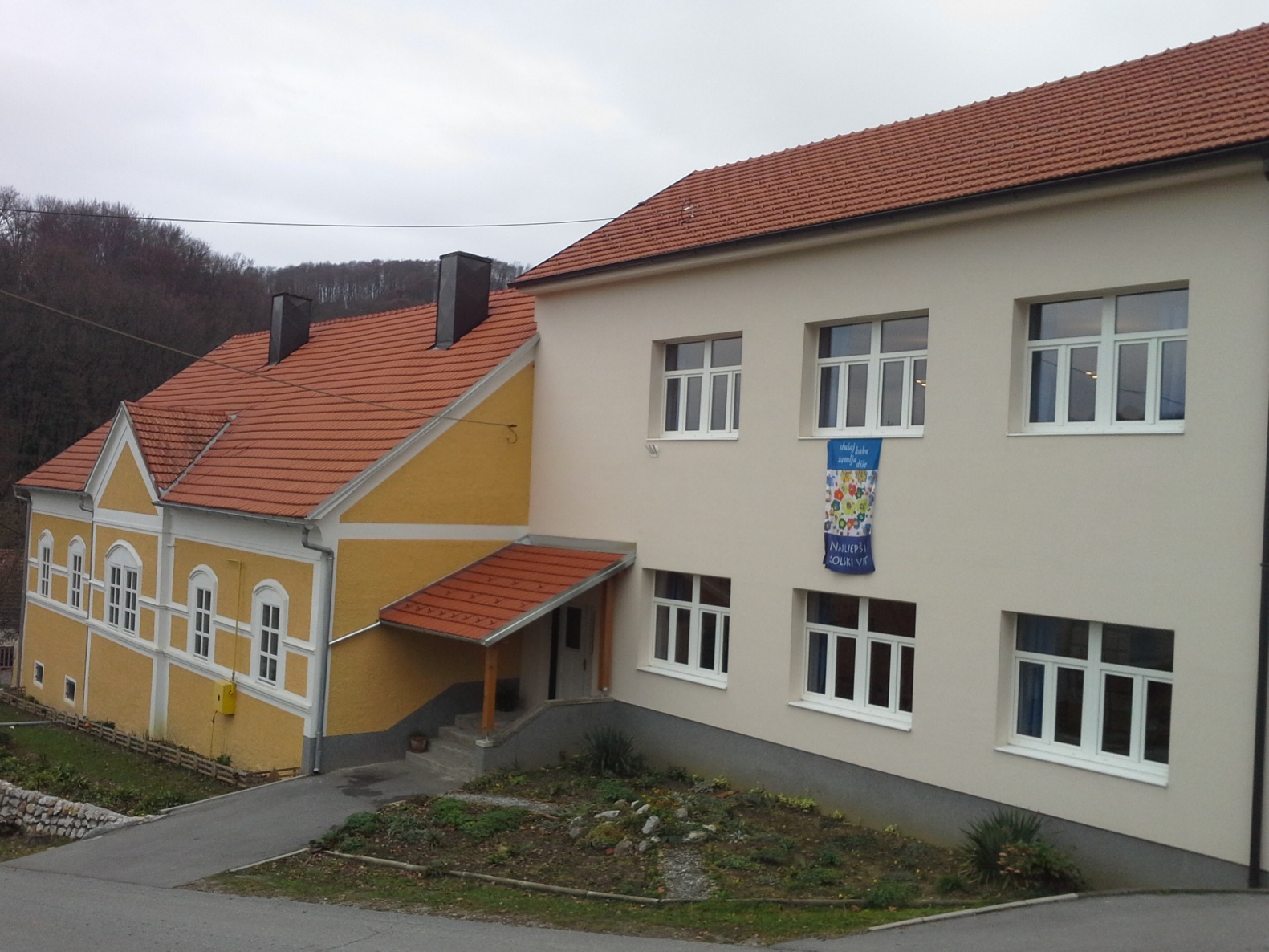 I za kraj dvije slike s dodjele nagrade...
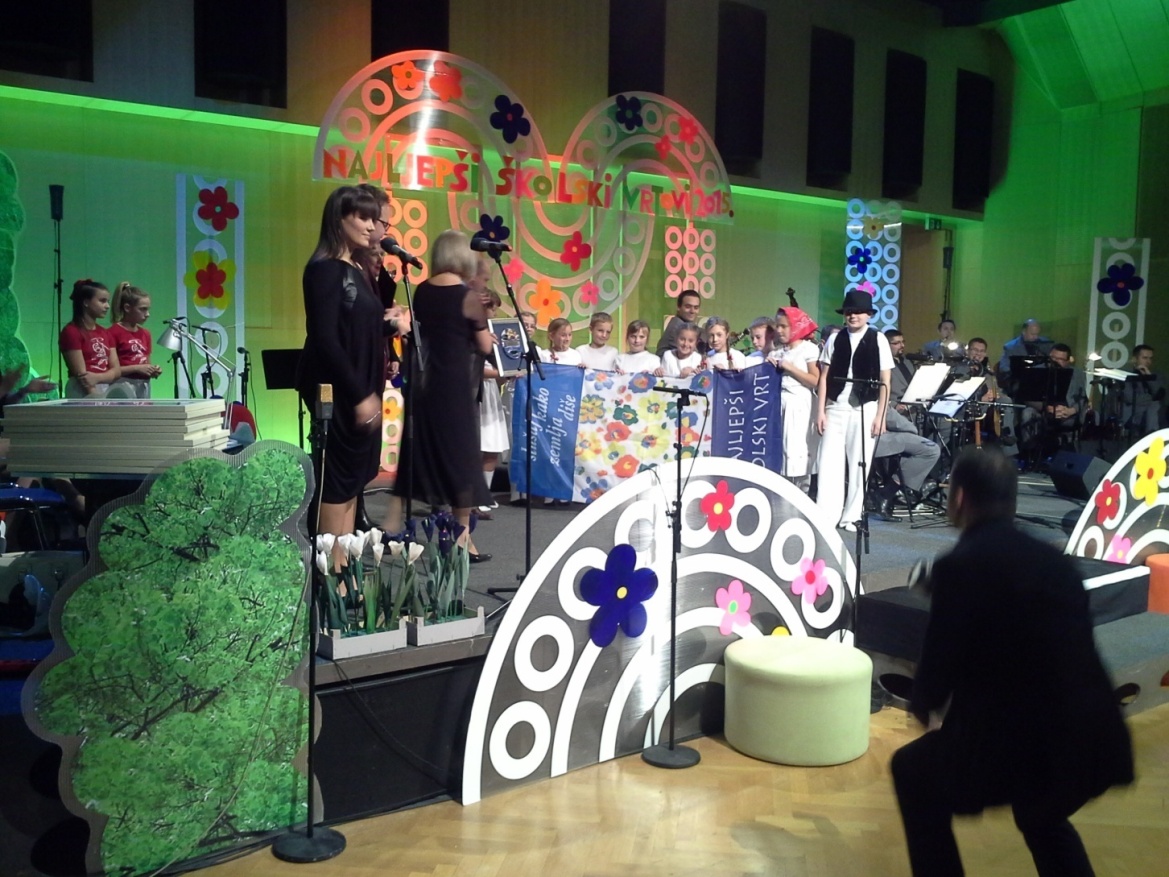 Pozdrav iz
      Orehovice!
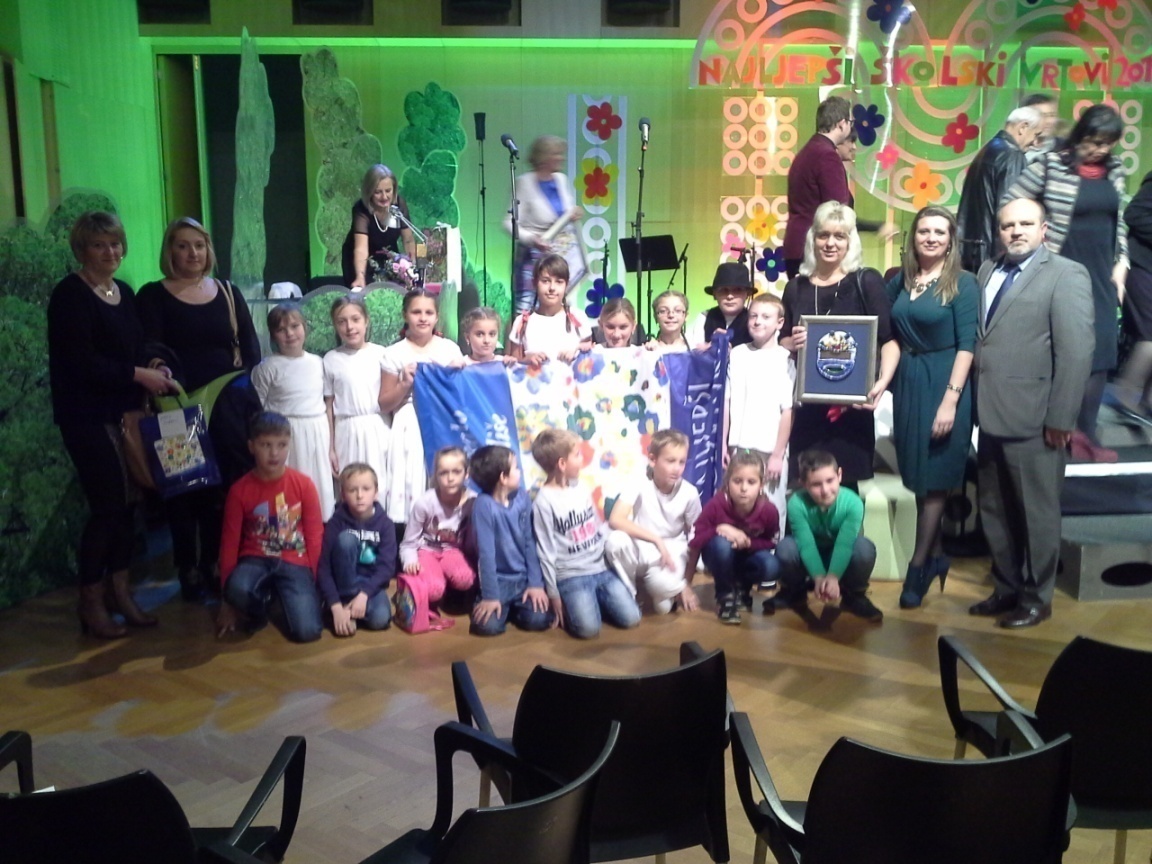